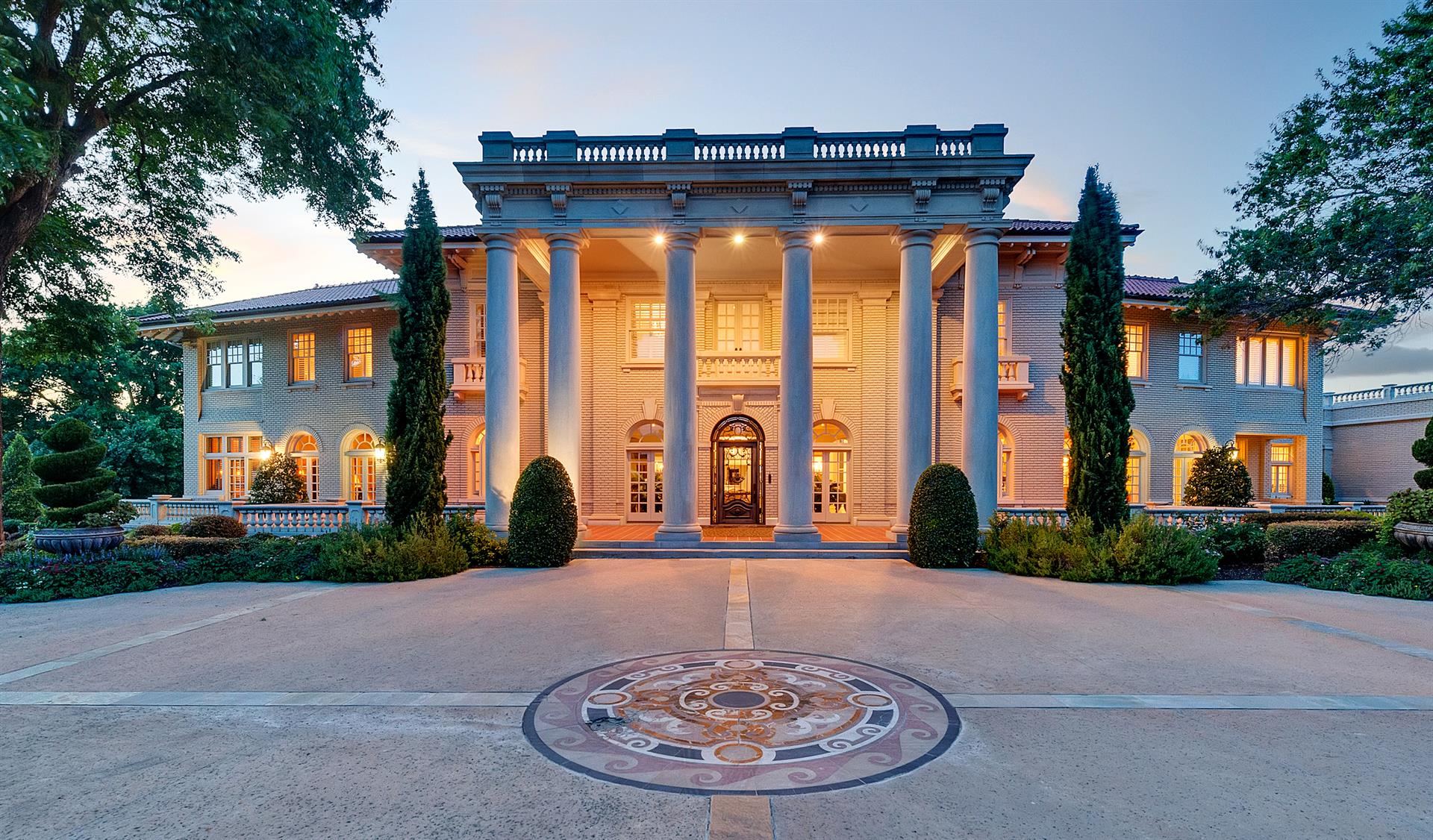 Global Family Success ProgramA Generations Empowerment Enterprises, LLC Program
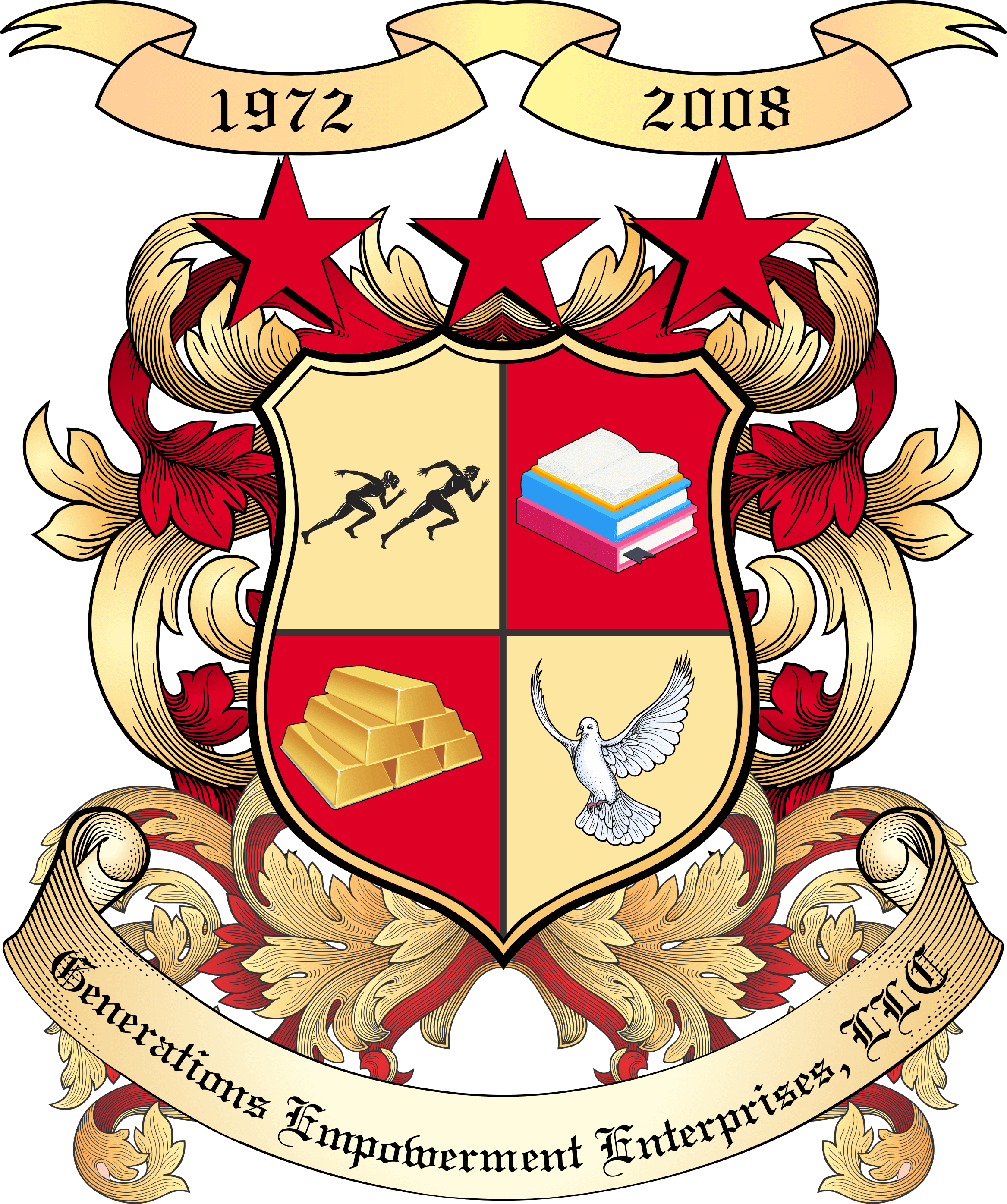 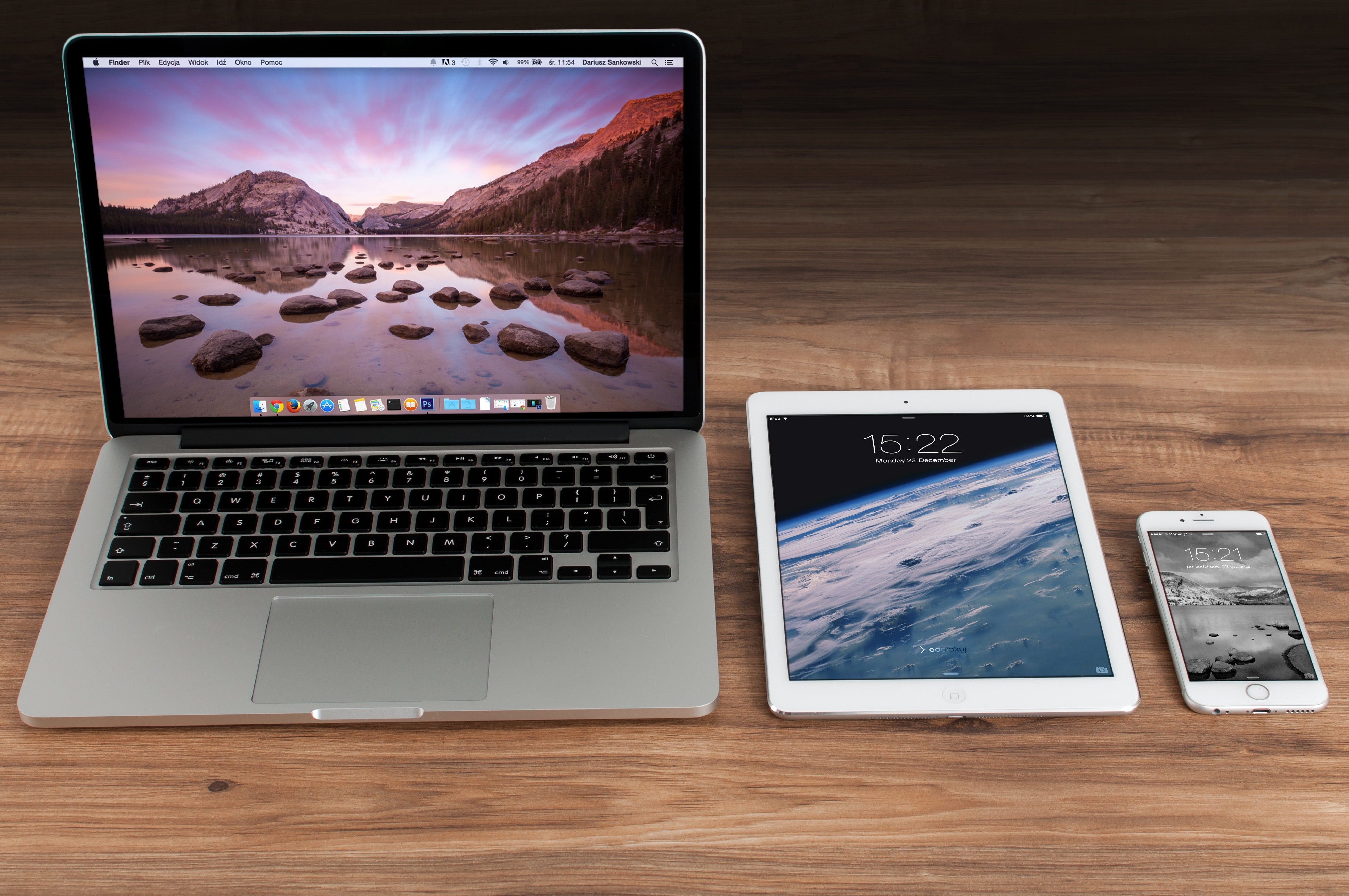 CommunicationA Generations Empowerment Enterprises, LLC Program
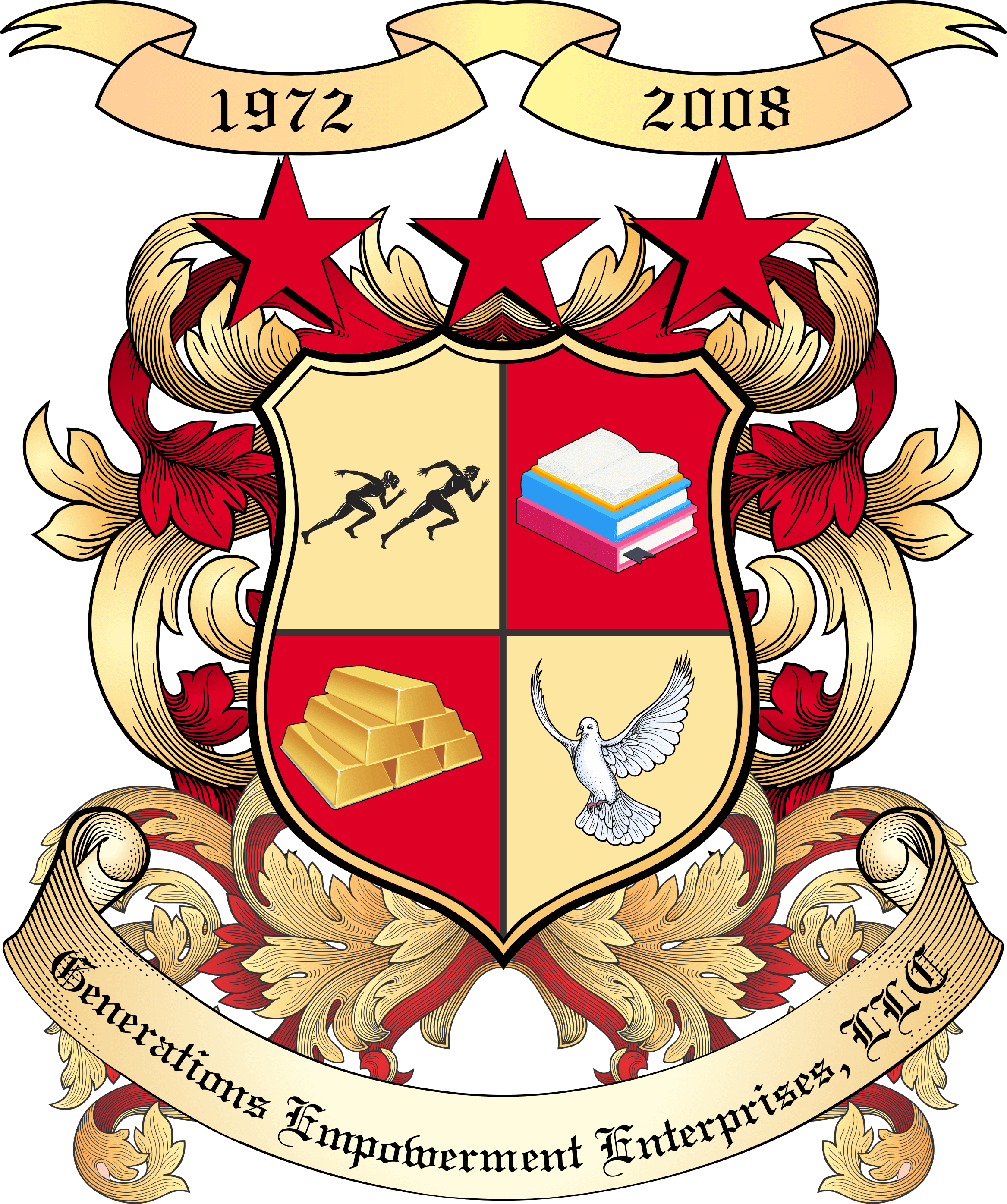 Chapter 12
Communication
© 2020 Copyright by Generations Empowerment Enterprises, LLC
[Speaker Notes: Janice]
Chapter 12: Communication
“The art of communication is the language of leadership.”

By James Humes
© 2020 Copyright by Generations Empowerment Enterprises, LLC
[Speaker Notes: Janice – Explain Parking Lot
Pause to allow time for the Family Vision Poll – use small white piece of paper – Everyone participate

Questions:  If you have a question, raise your hand.  We welcome questions anytime.  Or put on the Parking Lot.

Explain the Parking Lot – purpose

Pause NOW to give everyone a few minutes to complete their POLL – Everyone will need a small piece of the white pre-cut paper.   Here's the questions:
Do you have a Written Family Vision? Answer only YES or NO  - We do NOT need your names.  This is for a later activity.  THANK YOU!
Allow time for participants to complete the Family Vision Poll & Collect Now!!!

Note: During this workshop you will learn both the “DO’s and DONT’s” associated with family success.  The don’ts are just as important as the do’s.]
Chapter 12: Communication
Objectives:
WKB p.77
Learn the value of establishing a formal family communication system
Learn the various ways to formally communicate with the members of your family.
© 2020 Copyright by Generations Empowerment Enterprises, LLC
[Speaker Notes: Janice]
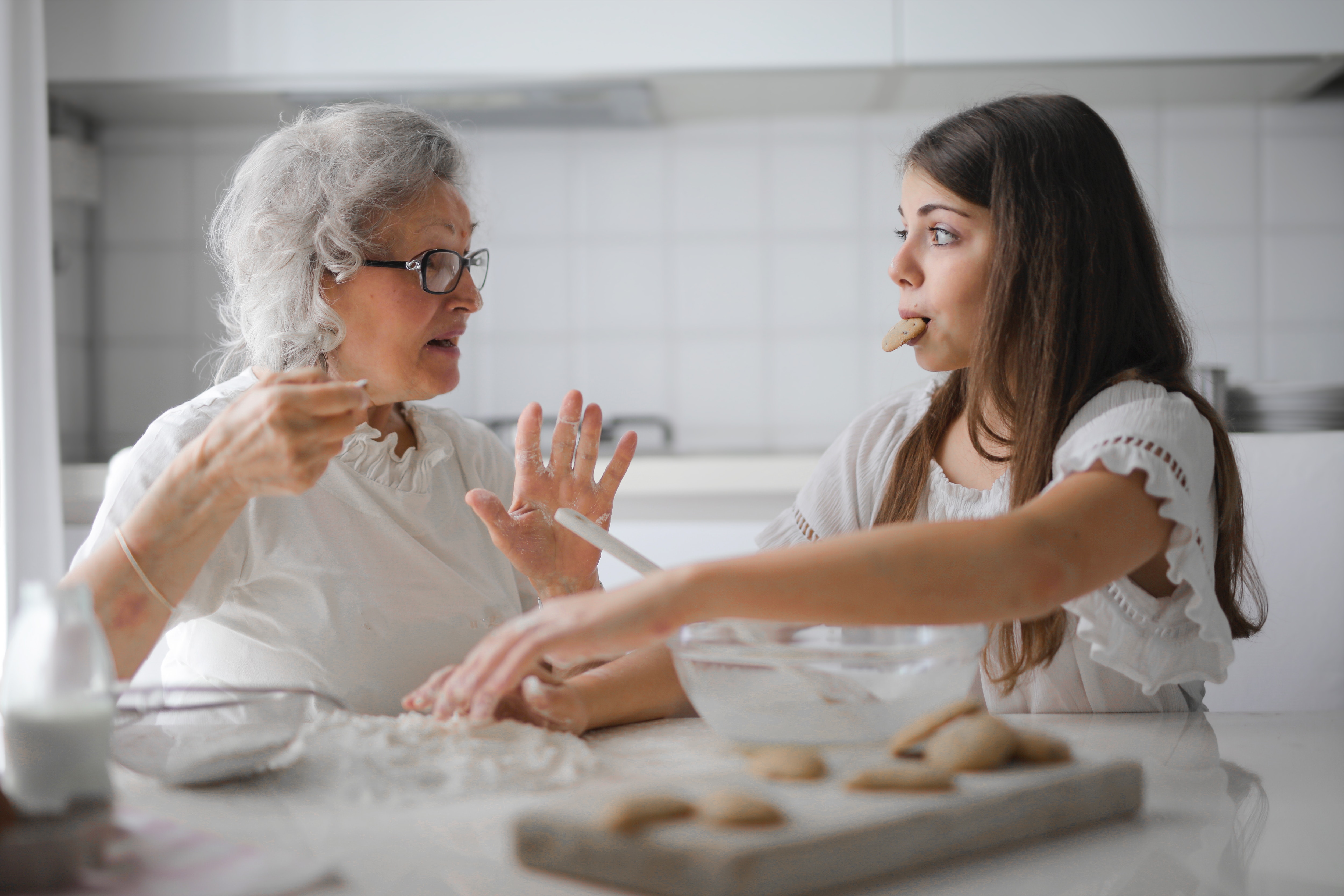 Formal Communications
Families Learning Together Build Generational Wealth
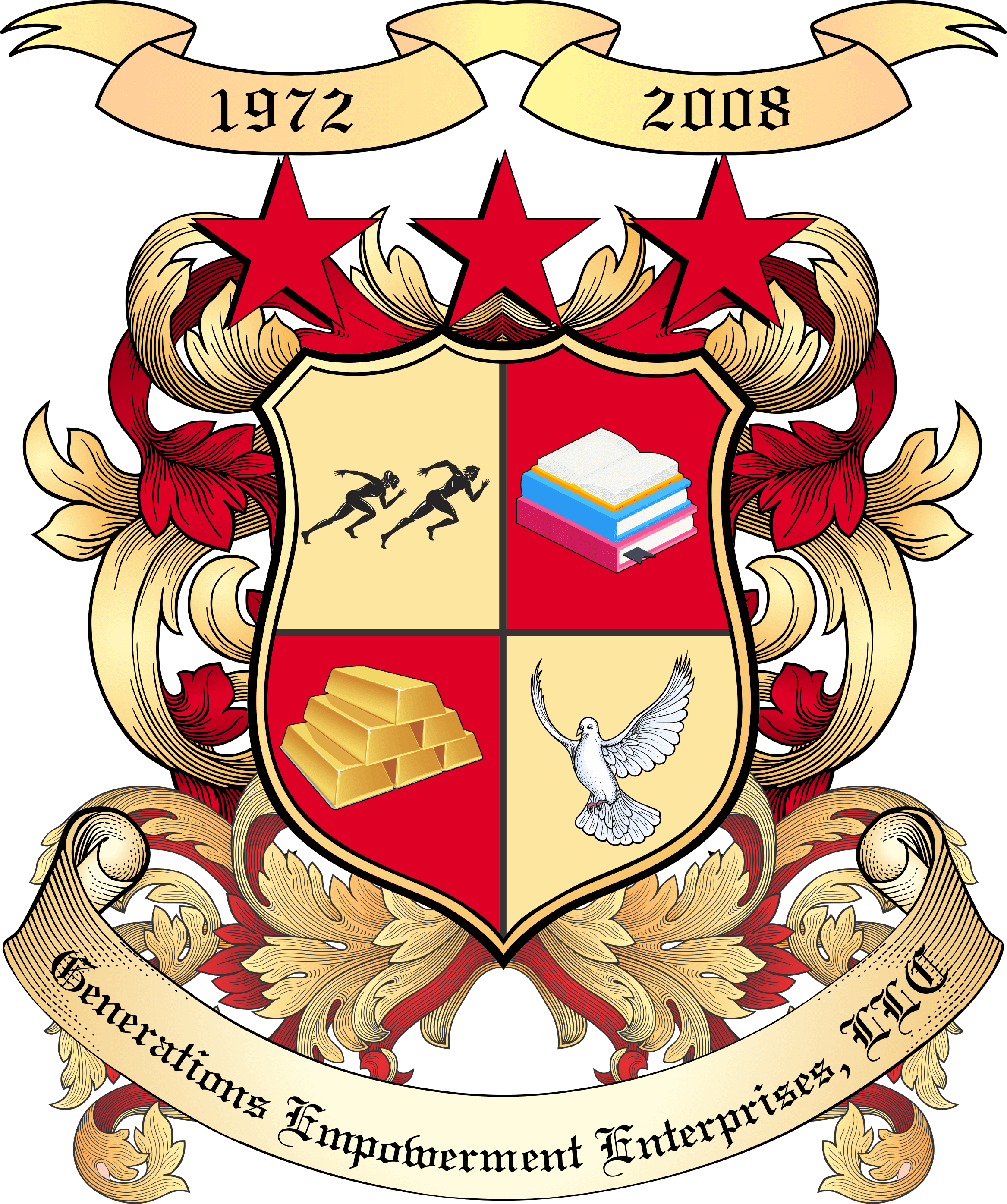 Chapter 12: Communication
Formal Communications:
Face to Face Communications
Zoom, etc.
Online Communications
Social Media (Facebook Private Group Page)
Text
Email
Phone
Documentations of Communications
© 2020 Copyright by Generations Empowerment Enterprises, LLC
[Speaker Notes: Janice]
Chapter 12: Communication
Communication Tip:
A formal family communication strategy is one of the most important components to building generational wealth.  Your strategy must include ways to communicate to the millennials as well as the baby boomers in your family.
© 2020 Copyright by Generations Empowerment Enterprises, LLC
[Speaker Notes: Janice]
Chapter 12: Communication
Assignment
WKB  p. 78
© 2020 Copyright by Generations Empowerment Enterprises, LLC
[Speaker Notes: Janice]
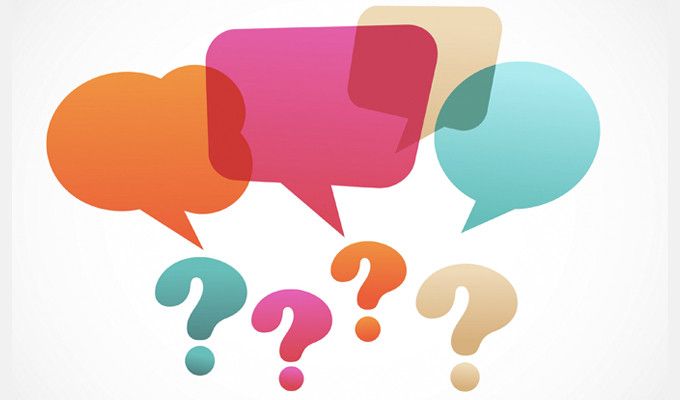 Q & A
This Photo by Unknown author is licensed under CC BY-NC.
© 2020 Copyright by Generations Empowerment Enterprises, LLC
[Speaker Notes: 1:45 pm  - Both]
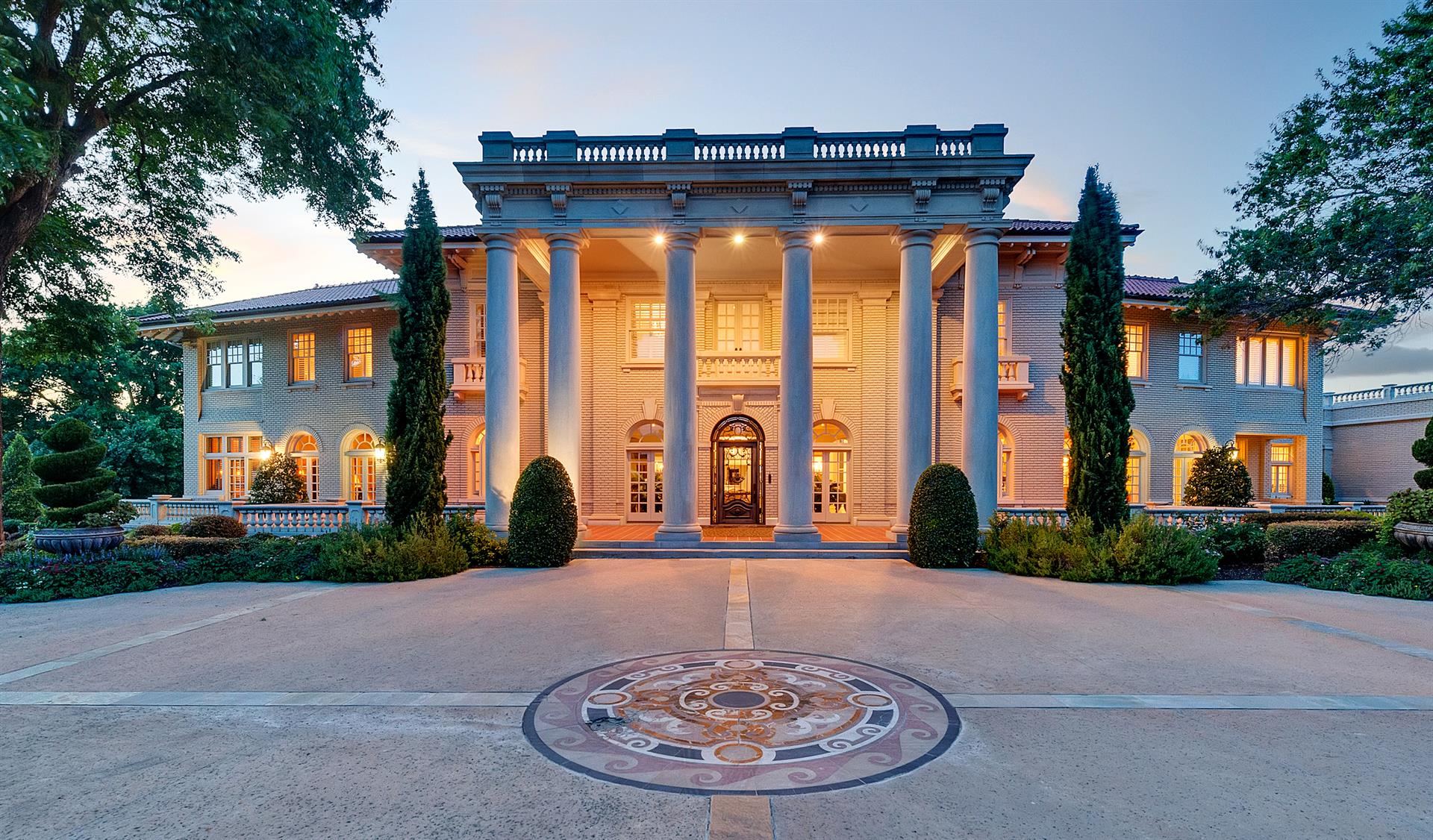 Global Family Success ProgramA Generations Empowerment Enterprises, LLC Program
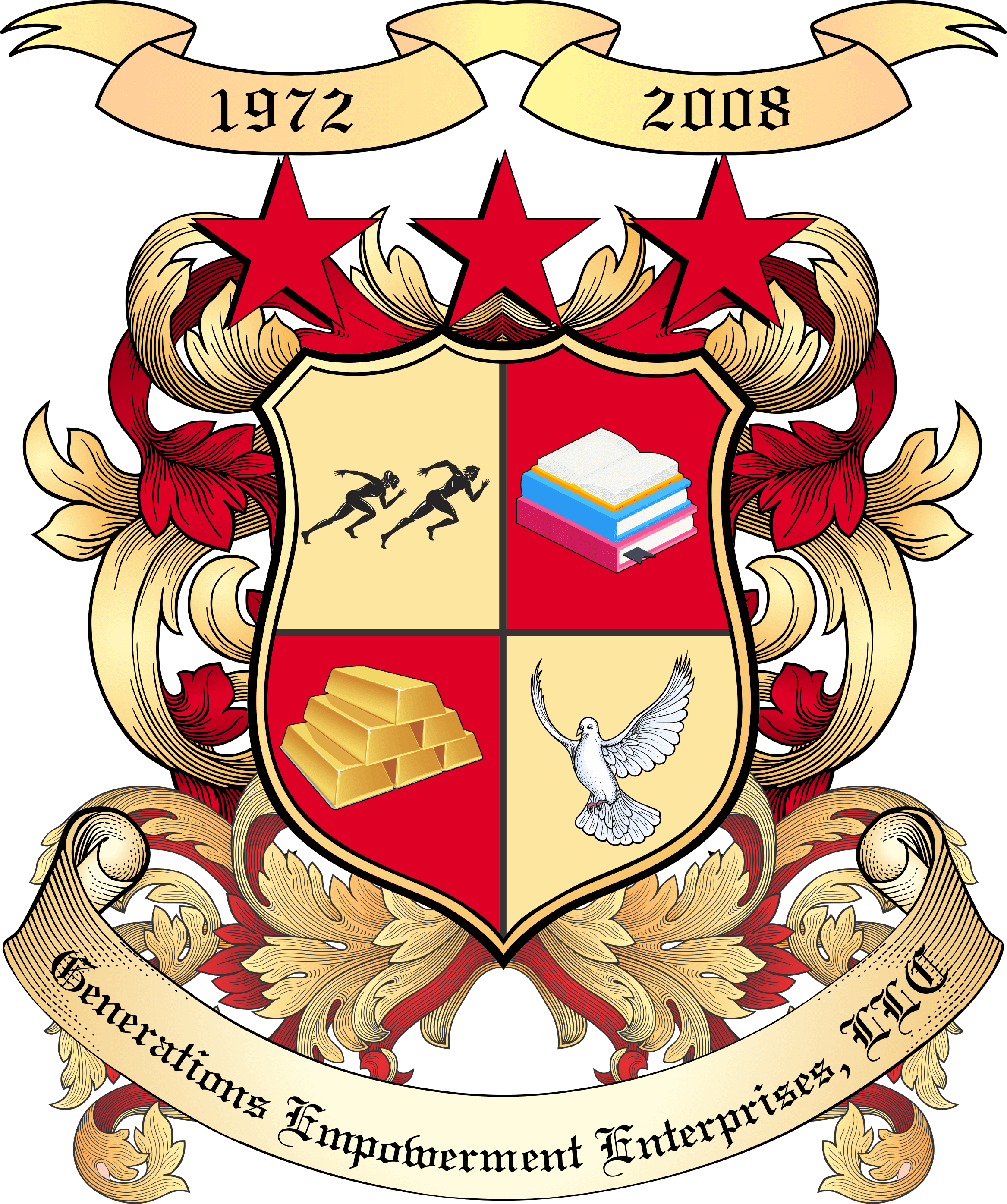